HMS304
Proposal Kegiatan Kehumasan05
Proposal Kegiatan Kehumasan
Latar Belakang Permasalahan
Latar Belakang Permasalahan
Pengertian Latar Belakang – yang dimaksud dengan latar belakang ialah dasar ataupun titik tolak yang berguna memberi pemahaman untuk pembaca ataupun pendengar tentang apa yang ingin disampaikan. Sementara latar belakang yang bagus harus disusun secara jelas dan jika perlu harus disertai bersama dengan data ataupun fakta yang dapat mendukung penjelasan tersebut.
Latar Belakang Masalah
Beberapa hal yang ada dalam latar belakang diantaranya:
Keadaan ideal yang mencakup keadaan yang telah dicita-citakan, ataupun diharapkan terjadi. Keadaan ideal ini biasa dihadirkan dalam bentuk visi & misi.
Keadaan aktual adalah kondisi yang terjadi sekarang Biasanya menceritakan perbedaan situasi dengan kondisi sekarang ini bersama dengan keadaan yang dicita-citakan akan terjadi.
Sementara solusi adalah saran singkat ataupun penawaran penyelesaian sebuah masalah yang telah dialami sebelum melangkah pada tahap lebih lanjut.
Latar Belakang Masalah
Isi dari latar belakang masalah lebih spesifik:
Suatu alasan rasional dan esensial berdasar dengan data, fakta, maupun referensi yang ada. Alasan tersebut dipakai untuk acuan ketertarikan dari sang peneliti.
Gejala-gejala yang terdapat di lapangan yang kemudian memunculkan permasalahan untuk selanjutnya diteliti lebih lanjut.
Adanya permasalahan permasalahan yang kompleks dan pelik yang hendak muncul jika dibiarkan begitu saja serta tidak secepatnya dicari solusinya.
Selanjutnya ialah pendekatan yang ditinjau dalam segi teoritis yang bertujuan untuk mengatasi masalah.
Latar Belakang Masalah
Selain itu, latar belakang Masalah juga bisa mengacu terhadap krisis ideologi, sosial, ekonomi, politik, budaya, keamanan, dan pertahanan. Sementara banyaknya halaman pembuatan latar belakang masalah ialah proporsional.
Latar Belakang Masalah
Proposal merupakan salah satu rencana kegiatan yang dituliskan dalam bentuk rangkaian kerja yang telah dilaksanakan atau nantinya akan dilaksanakan. Rencana tersebut dibuat bertujuan supaya pihak yang berkepentingan dapat paham betul rencana yang akan dibuat.
Biasanya proposal kegiatan ini dibuat dalam rangka akan mengadakan suatu kegiatan yang memerlukan biaya tambahan.
Analisa SWOT
Menganalisis SWOT adalah suatu upaya yang dilakukan dalam kegiatan usaha untuk penetapan strategi bisnis. Biasanya, analisis ini menggunakan panduan sistematis atau kerangka dalam menjalankan diskusi agar lebih terarah dan fokus pada hal yang ingin dicapai. Analisis tersebut juga bisa dijadikan sebagai pertimbangan suatu perusahaan untuk mengambil keputusan dalam pengembangan bisnis yang dijalani.
Analisa SWOT
Analisa SWOT juga berfungsi sebagai instrumen yang tepat dan bermanfaat dalam melaksanakan aktivitas analisis strategis. Menggunakan analisis ini, maka organisasi atau perusahaan bisa meminimalisir dampak ancaman atau kelemahan yang harus dihadapi. Berikut akan kami paparkan mengenai apa itu Analisis SWOT beserta contoh analisis SWOT di berbagai bidang bisnis.
Analisa SWOT
Menurut Robinson dan Pearce (1997) analisis SWOT merupakan salah satu komponen penting dalam manajemen strategik. Analisis SWOT ini mencakup faktor intern perusahaan. Dimana nantinya akan menghasilkan profil perusahaan sekaligus memahami dan mengidentifikasikan kelemahan dan kekuatan organisasi. Kelemahan dan kekuatan ini kemudian akan dibandingkan dengan ancaman ekstern dan peluang sebagai dasar untuk menghasilkan opsi atau alternatif strategi lain.
Analisa SWOT
Armstrong dan Kotler (2008) berpendapat bahwa pengertian analisis swot merupakan penilaian menyeluruh yang dilakukan terhadap kekuatan, peluang, kelemahan, dan juga ancaman suatu perusahaan. Kegiatan analisis ini sangat diperlukan agar perusahaan bisa menentukan strategi yang akan dilakukan perusahaan. Baik strategi promosi, strategi penjualan dan lain sebagainya.
Analisa SWOT
Menurut Harline dan Ferrel (2005) fungsi analisa swot pada dasarnya adalah untuk memperoleh informasi terkait dengan analisis situasi kemudian mengurainya menjadi pokok persoalan internal berupa kelemahan dan kekuatan serta pokok persoalan eksternal yang meliputi ancaman dan peluang.
Analisa SWOT
Analisis SWOT PT. Astra Honda Motor (AHM)
 
Satu perusahaan dalam bagian industri manufacturing yang berawal dari nama PT. Federal Motor ini sudah berkembang cukup cepat hingga jadi satu diantara perusahaan paling besar dalam taraf nasional.
Hampir sepanjang 1/2 era, PT Astra Honda Motor demikian menguasai pasar otomotif tanah air walau tidak luput dari gunakan surut yang sukses dilewati sepanjang perjalanannya.
Analisa SWOT
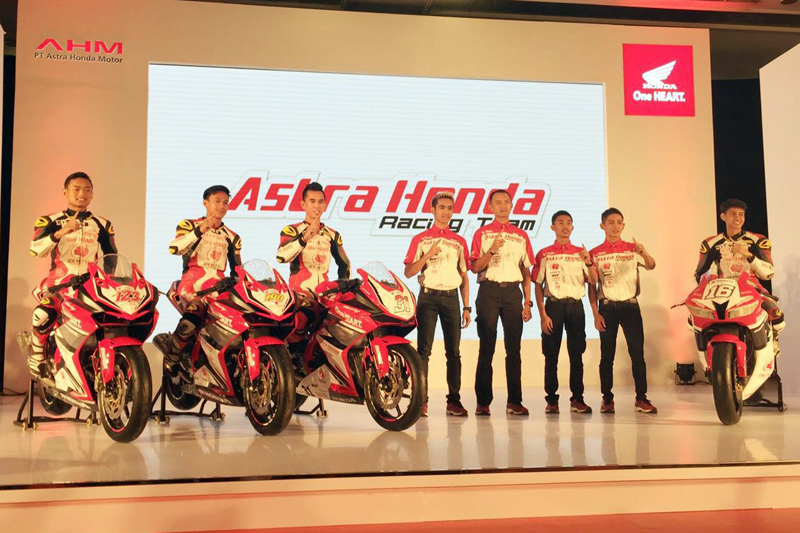 Untuk ketahui bagaimana perusahaan ini bisa tetaplah berdiri tegak dan mengenai beragam hal yang sempat dihadapi oleh PT AHM, jadi di bawah ini yaitu contoh analisa SWOT
Analisa SWOT
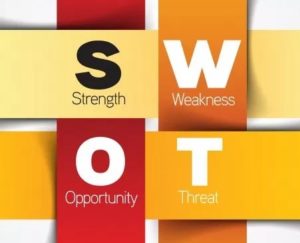 Analisa SWOT
STRENGTH
Yaitu kemampuan yang jadikan modal basic PT AHM dalam meningkatkan perusahannya serta bentuk kemampuan untuk dapat berkompetisi dengan perusahaan beda di pasar:

Kualitas			- Spare Part
Jumlah			- Dealer
Branch Mark		- Teknologi
Prestasi			- Harga Product
Analisa SWOT
WEAKNESS

Tidak mutlak dengan semua kemampuannya, PT ASTRA HONDA MOTOR juga mempunyai bagian kekurangan. Di bawah ini yaitu analisa SWOT pada PT AHM untuk peroleh data tentang bagian kekurangannya hingga bisa jadikan motivasi untuk usaha perbaikannya.
Jenis serta Design. Bila dibanding dengan product otomotif dari perusahaan beda, motor Honda banyak ketinggalan pada point desainnya. Hal semacam ini beresiko pada rasa ketertarikan orang-orang yang mulai melirik product atau merk beda.  Product Premium. Terdapat banyak varian yang di keluarkan oleh PT AHM mempunyai harga yang cukup mahal terutama tipe premium seperti motor sport yang di produksinya.
Analisa SWOT
OPPORTUNITIES
Kesempatan yang bisa dibidik oleh PT AHM dalam persaingan perebutan pasar tanah air saat perubahan otomotif makin cepat. Jumlah Masyarakat. Tingkat populasi masyarakat yang cukup besar adalah pasar mungkin yang bisa jadikan jadi tujuan penjualan product. Makin banyak masyarakat peluang untuk jual product semakin banyak begitu terbuka lebar.
Ekspansi export. PT Astra Honda Motor sudah lakukan eksport produknya ke negara yang tengah berkembang. Ekspansi ini butuh dikerjakan untuk meningkatkan market share serta penambahan penjualan dan pelebaran jaringan pada product yang akan dipasarkan.
Analisa SWOT
THREAT
Produsen beda. Lihat perubahan dari produsen beda, seperti Yamaha yaitu satu diantara kompetitor terberat dalam bidang industri otomotif nasional yang senantiasa berbenah serta mendatangkan desain dan tehnologi paling baru.
Krisis Global. Ini yaitu fakta yang perlu siap dihadapi setiap saat saat krisis ekonomi tengah menempa jadi daya beli pasar sudah pasti juga akan melemah.Suku cadang impor. Hingga sekarang ini belum juga seutuhnya spare part di produksi di dalam negeri hingga masih tetap bergantung dari distribusi oleh Honda Jepang.
Analisa SWOT
Kebijakan Pemerintah. Mungkin saja sering luput dari perhatian bahwasannya ketetapan yang di buat oleh pemerintah terkadang cukup besar pengaruhnya pada keberlangsungan satu industry seperti kenaikan harga BBM.  Uang muka credit. Lihat sebagian product otomotif yang lain, Honda masih tetap membanderol uang muka credit yang cukup tinggi hingga menyusahkan customer untuk mencapainya.
Analisa SWOT
Contoh analisa SWOT pada PT Astra Honda Motor yaitu kalau kesempatan pasar yang cukup besar dengan tingkat keyakinan orang-orang yang telah tumbuh nyaris 1/2 era, jadi semua bentuk ancaman dan kekurangan yang ada pada PT AHM masih tetap bisa teratasi dengan baik.
Monitoring & Evaluasi Kegiatan
Monitoring dan Evaluasi (ME) adalah dua kata yang memiliki aspek kegiatan yang berbeda yaitu kata Monitoring dan Evaluasi.  Monitoring merupakan kegiatan untuk mengetahui apakah program yang dibuat itu berjalan dengan baik sebagaimana mestinya sesuai dengan yang  direncanakan,  adakah  hambatan  yang  terjadi  dan bagaimana para  pelaksana  program  itu  mengatasi  hambatan  tersebut.  Monitoring 
terhadap    sebuah    hasil    perencanaan    yang    sedang    berlangsung    menjadi    alat pengendalian yang baik dalam seluruh proses implementasi
Monitoring & Evaluasi Kegiatan
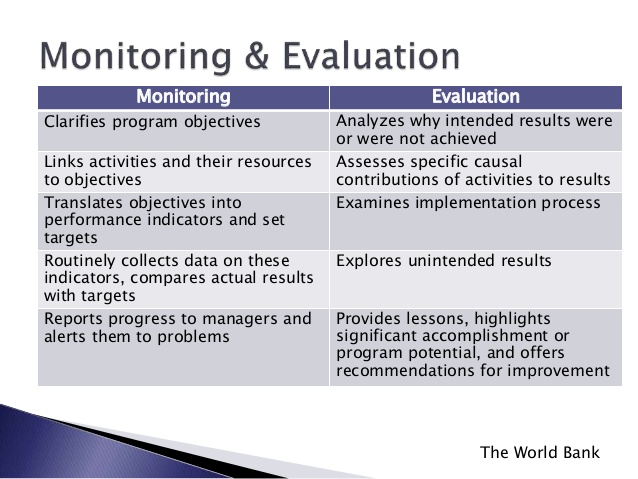 Monitoring & Evaluasi Kegiatan
Menurut Baskin (1997)

Although presented last, evaluation is not the final stage of the public relations process. In practice, evaluation is frequently the beginning of a new effort. The research function overlaps the planning, action, and evaluation functions. It is an interdependent process that, once set in motion, has no beginning or end.
Monitoring & Evaluasi Kegiatan
Menurut Newsom (2004)

Anytime you consider a public relations plan, you should closely examine everything that can go wrong. Looking at these possibilities early on might prevent some missteps in the planning process. You also need to examine the possibility that some unexplored areas or opportunities exist. Then you have to make a decision about cost and time to determine how critical the missing information is.
Monitoring & Evaluasi Kegiatan
Menurut Anna (2003) proses evaluasi ini sangat penting karena evaluasi membuat praktisi selalu fokus terdap proses yang terjadi selama program humas berjalan, evaluasi dapat menunjukan keefektifan dari sebuah program dan memastikan bahwa biaya yang dikeluarkan itu efisien, evaluasi juga dapat mendorong manajemen yang baik (membuat beberapa tindakan yang dapat dilakukan bila hal buruk yang akan terjadi).  Keuntungan-keuntungan yang dihasilkan dari proses evaluasi tersebut akan mengarahkan praktisi humas pada kesuksesan program.
Monitoring & Evaluasi Kegiatan
Sebagai contoh, evaluasi sederhana sebenarnya sudah dilakukan sejak profesi humas masih dikenal dengan sebutan publisitas dalam perkembangannya di Amerika. Pada saat itu seorang jurnalis Ivy Lee sudah mampu mengevaluasi situasi pada saat itu. Situasi biro publisitas saat itu sangat tidak sehat karena biro-biro publisitas pada saat itu bersikap menutup-nutupi hal-hal buruk yang ada pada organisasi kliennya. 
Ivy Lee yang pada saat itu bekerja pada Pannysylvania Railroad sebuah perusahaan kereta, mempu mengevaluasi pendekatan yang banyak dilakukan oleh biro publisitas pada saat itu. Ivy Lee melihat ketika sebuah organisasi tidak bisa terbuka pada publik, maka publik tersebut semakin menilai bahwa organisasi tersebut buruk.
Monitoring & Evaluasi Kegiatan
Setelah mengetahui dampak dari pendekatan yang biasa dilakukan oleh biro publisitas saat itu Ivy Lee menyampaikan sebuah pendekatan baru seperti yang disampaikan oleh Cultip (2006) yaitu sebuah organisasi harus terbuka dan tidak boleh mengabaikan publik, ketika organisasi tersebut terbuka maka publik akan dengan sendirinya menilai organisasi tersebut secara keseluruhan.
Tetapi keterbukaan ini juga harus diikuti dengan kinerja yang baik dari organisasi tersebut.  Ternyata pendekatan Ivy Lee ini sukses dan justru membantu para jurnalis mendapatkan informasi yang benar. Hal yang dilakukan oleh Ivy Lee merupakan salah satu contoh yang menggambarkan pentingnya proses evaluasi.
Monitoring & Evaluasi Kegiatan
Evaluasi juga membantu para praktisi humas untuk melihat kemungkinan yang akan terjadi selama program tersebut berlangsung, sehingga para praktisi dapat membuat alternatif untuk mengantisipasi kegagalan. Proses evaluasi yang dilakukan diakhir program membuat praktisi mengetahui apakah program tersebut berhasil atau tidak. Jika tidak penyebab ketidakberhasilan tersebut juga dapat diketahui dan menjadi bekal untuk para praktisi dalam membuat program selanjutnya. Proses evaluasi ini juga menjadi dasar bagi para pengambil keputusan dalam sebuah organisasi untuk melihat apakah program yang telah dilakukan harus dihentikan atau tetap dilanjutkan.
PR Proposal
Thank you